Hair disorders
Mohammed  A.  AlShahwan MD

Assistant professor & Consultant Dermatologist
Objective
Normal anatomy of hair follicle and hair cycle
Causes, features and management of non scarring alopecia
Causes and features of scarring alopecia
Causes and features of Excessive hair growth
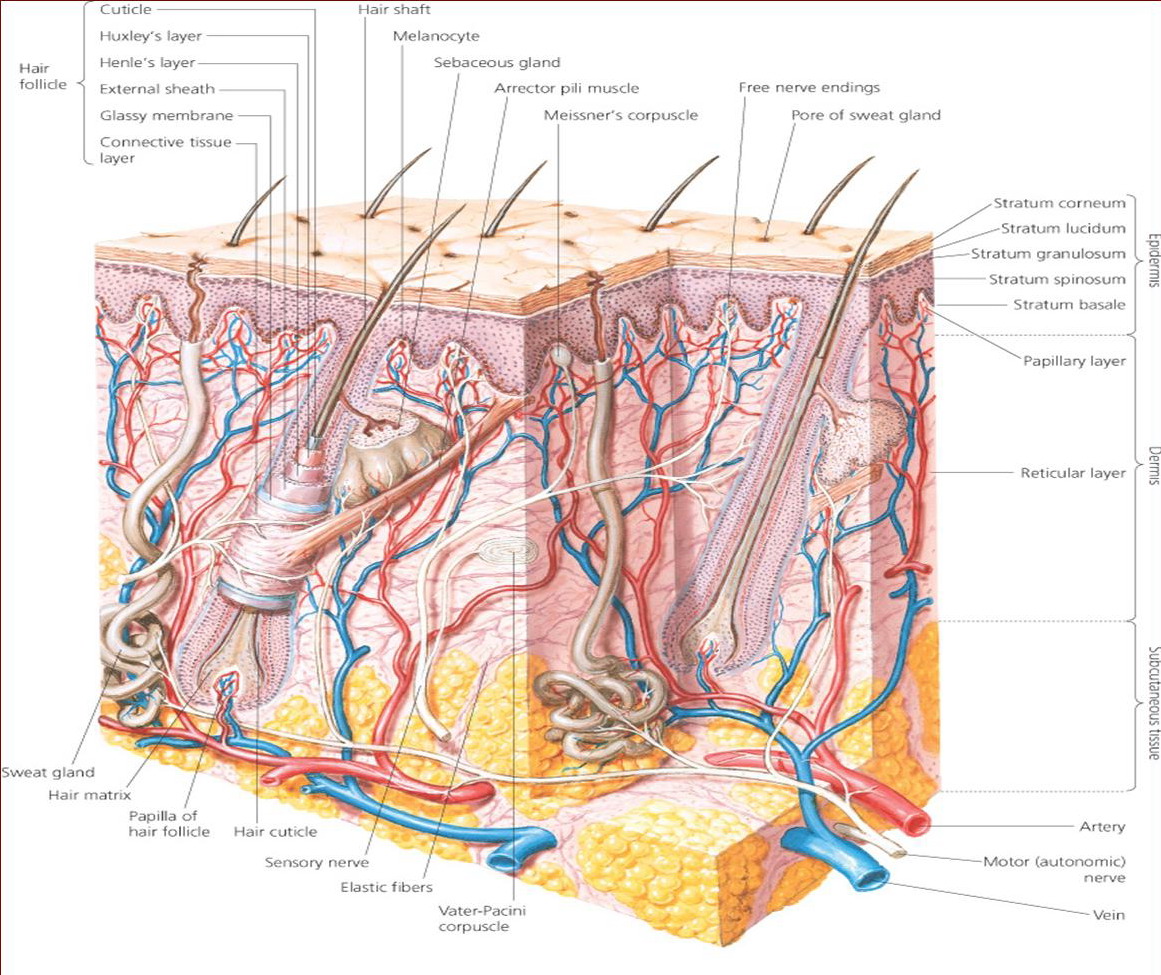 Hair Types
Vellous
Terminal
Hair Cycle
How many hairs in the body 
   5 millions hairs in the body 
   100,000 in the scalp


Growth rate 
0.3mm/day for scalp hair
Alopecia
None Scaring
(Reversible)
Scaring
(Irreversible)
Alopecia Areata
Sudden hair loss ( localized or generalized)

Alopecia Areata affects up to 2%

75%  Self recovery with 2-6 months

30% +ve Family history

Autoimmune
Clinical findings
Well demarcated non-scarring hairless patch
Exclamation point
Nail: pitting, ridges
Types of alopecia areata
  - Localized partial 
  - Localized extensive
  - Alopecia ophiasis
  - Alopecia totalis
  - Alopecia universalis
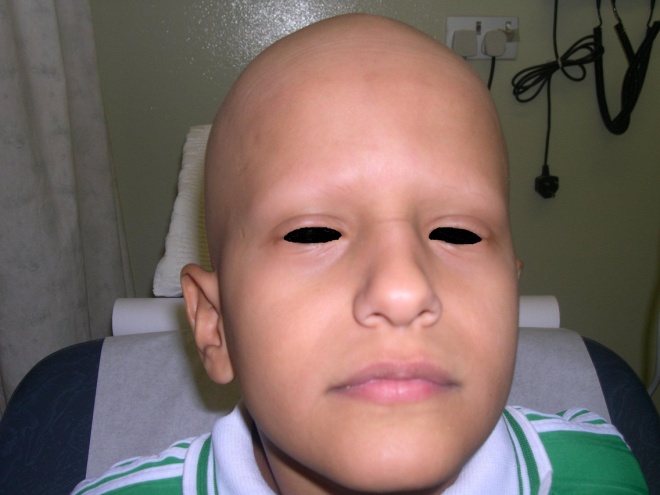 Bad prognostic signs
Young age
Atopy
Alopecia totalis, universalis, ophiasis
Nail changes
Treatment
1. Observation
2. Intralesional Corticosteroids 
3. Skin Sensitizers
Anthraline
Diphencyclopropenone (DPCP)
others
Others
Topical steroids &Minoxidil
Systemic Steroids
 Cytotoxic Rx
 Phototherapy  (PUVA)
Androgenetic Alopecia

(Male and Female Pattern Hair Loss)
Androgen dependent loss of scalp hair
Androgenetic Alopecia affects up to 50% of males and 40% of females
Autosomal dominant with variable penetrance
85% : +ve family history
5 ALPHA Reductase
Testosterone
DihydorTestosterone (Active)
Miniaturization of Terminal Hairs
Male Pattern Hair Loss
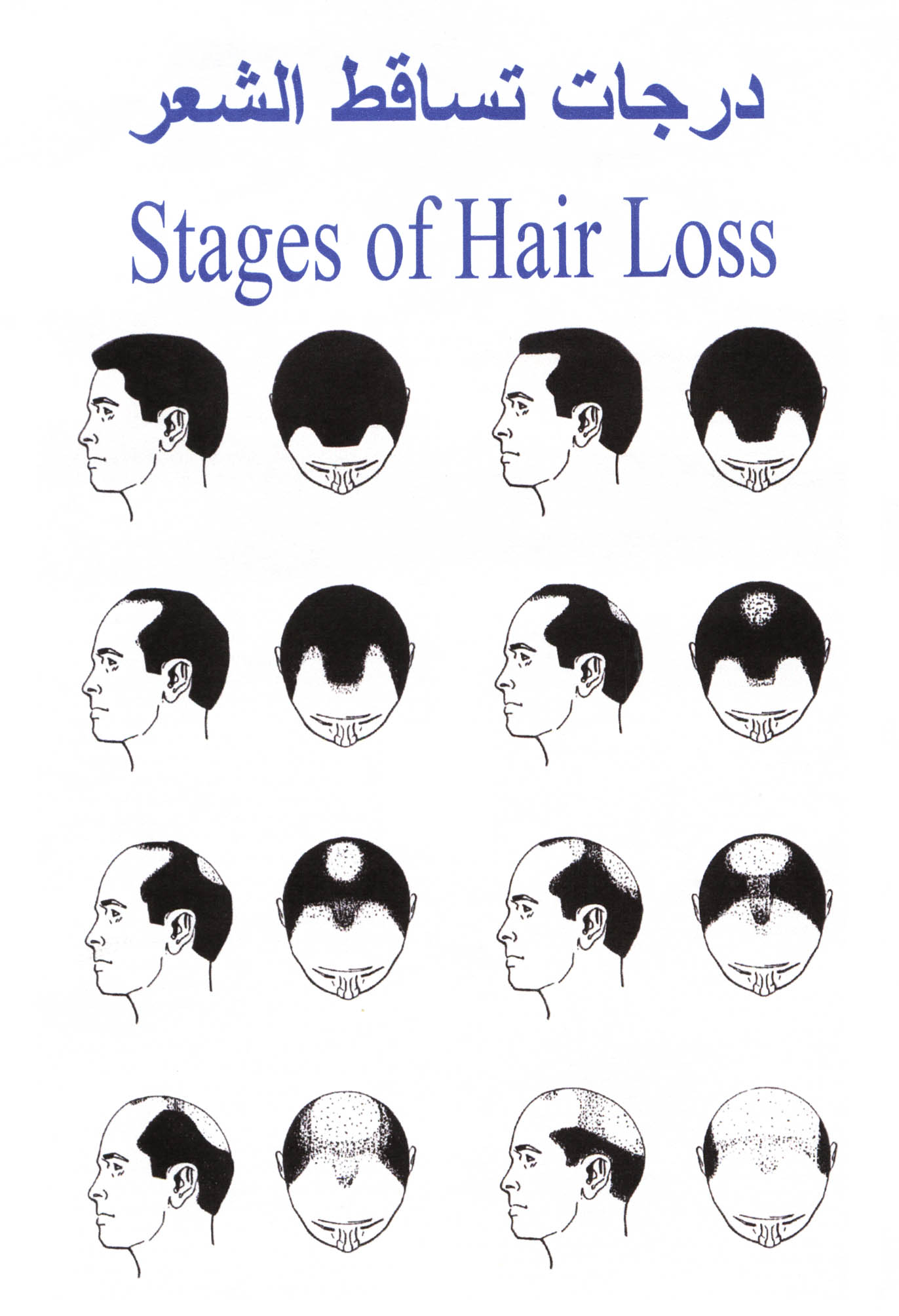 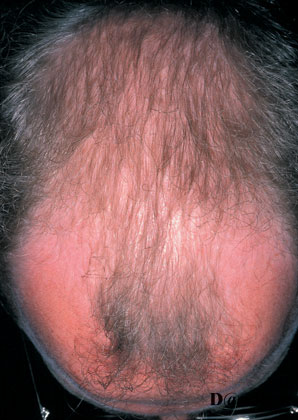 Female Pattern Hair Loss
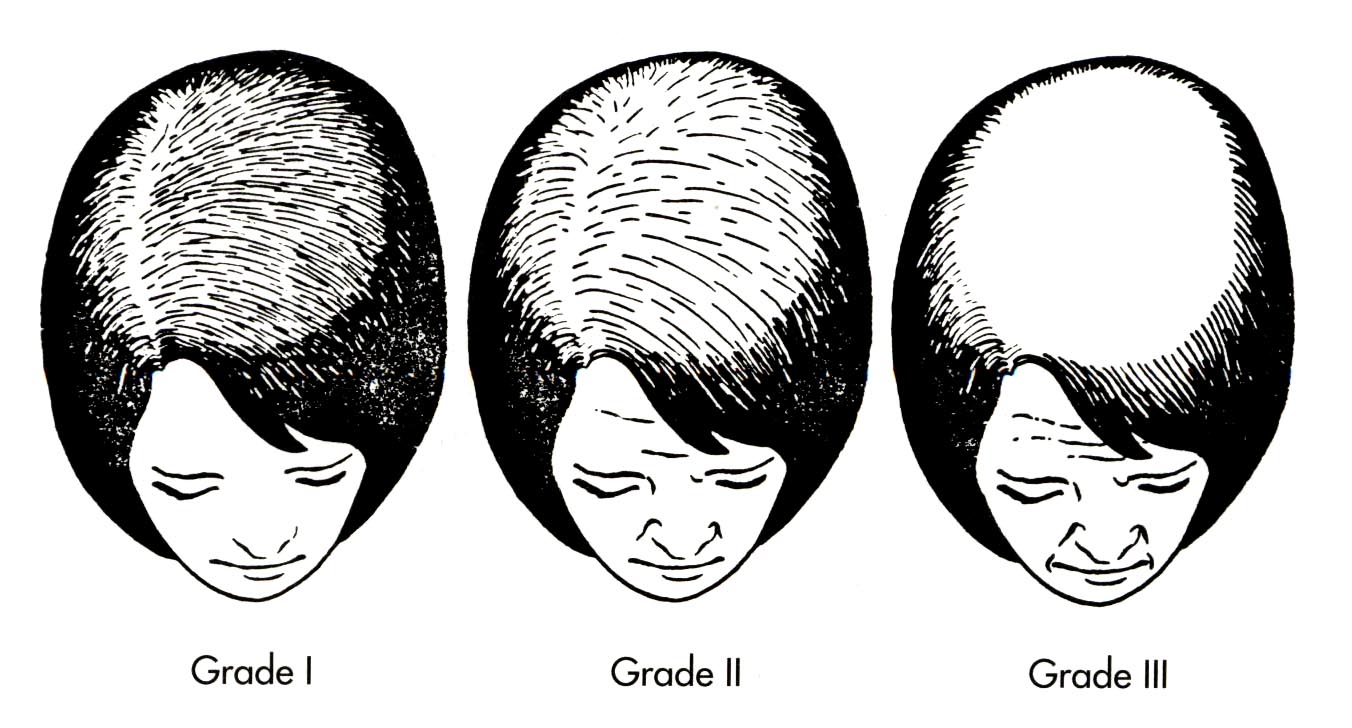 Treatment
Topical: Minoxidil 2%- 5% solution
 Systemic:
   Finastride
   Spironolactone
   OCPs
Hair transplant
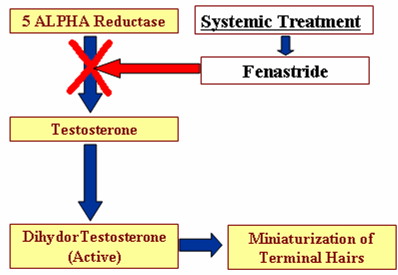 Telogen effluvium
Acute alopeciaReversible (but may be become chronic)3-4 months
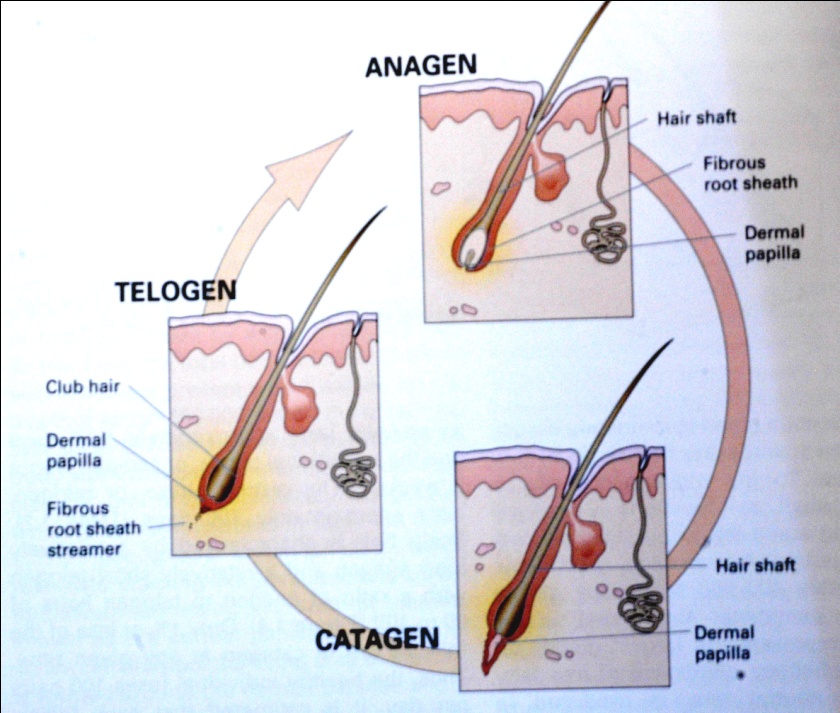 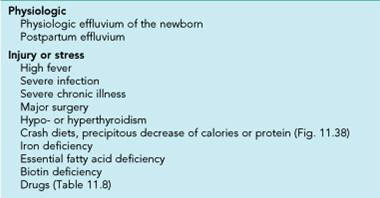 Treatment
Remove or treat the cause
Minoxidil 2%-5% Solution
Anagen effluvium
Always related to cytotoxic chemotherapy 
Acute  and severe alopecia 
Mostly reversible but not always
Scarring Alopecia
SLE—DLE
LP
Sarcoidosis 
Leprosy
Kerion 
Trauma
Excessive hair growth
Hirsutism
Excess growth of androgen-dependent hair in a male pattern affecting Female 
Causes: Adrenal, pituitary, Ovarian (PCO), Turner syn., iatrogenic (drug), Idiopathic (the commonest)
Hypertrichosis
Excess growth of hair in a non-androgenic pattern affecting both sex
Causes:
     Congenital
      Acquired: drug, porphyria, endocrine (thyroid , anorexia nervosa )